Area deprivation index
An efficient tool for identifying social determinants of health?
Rohini Chakravarthy, MD/MBA Candidate
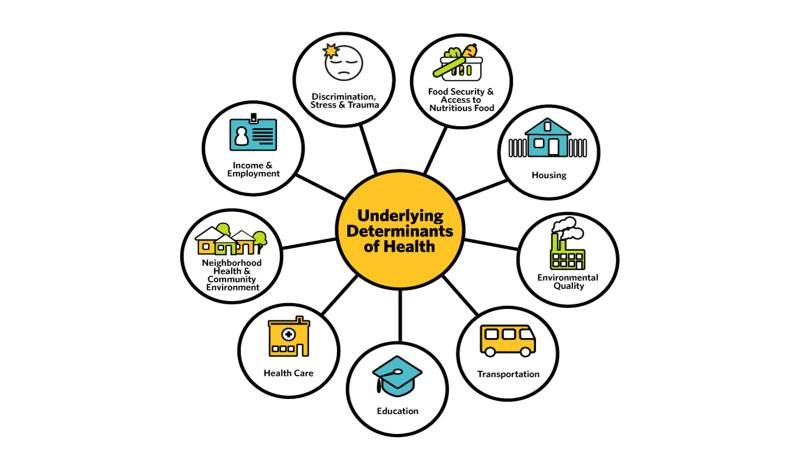 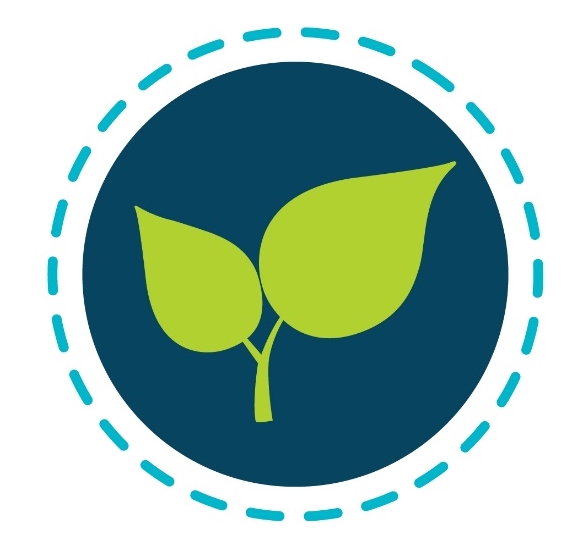 Robert Wood Johnson Foundation “A New Way to Talk about the Social Determinants of Health”
[Speaker Notes: Moreover, there are many domains of social determinants of health.]
Existing Screening tools:
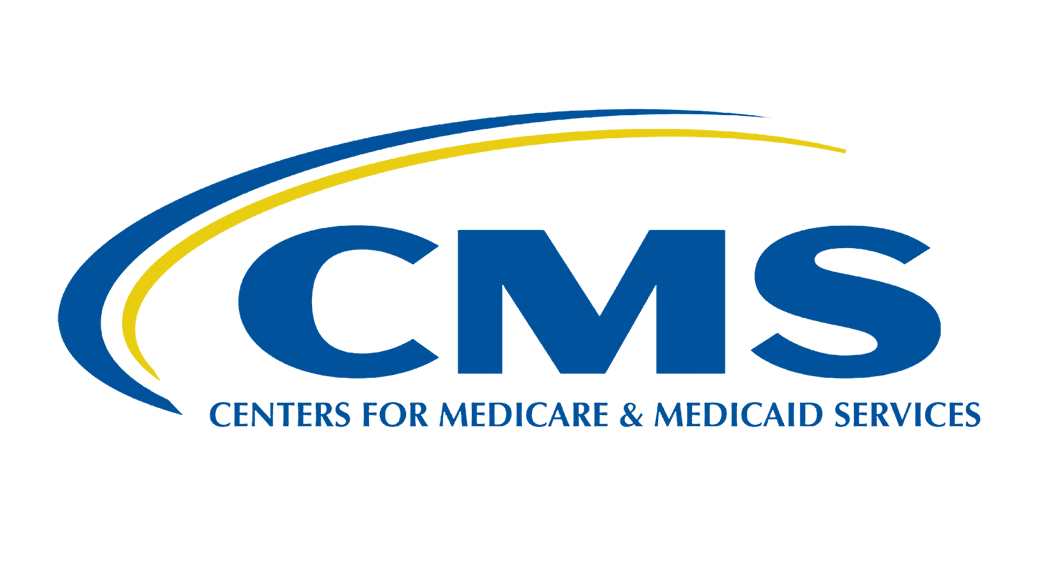 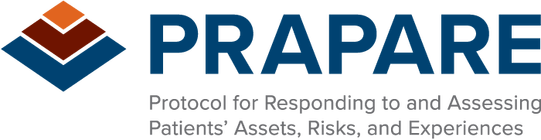 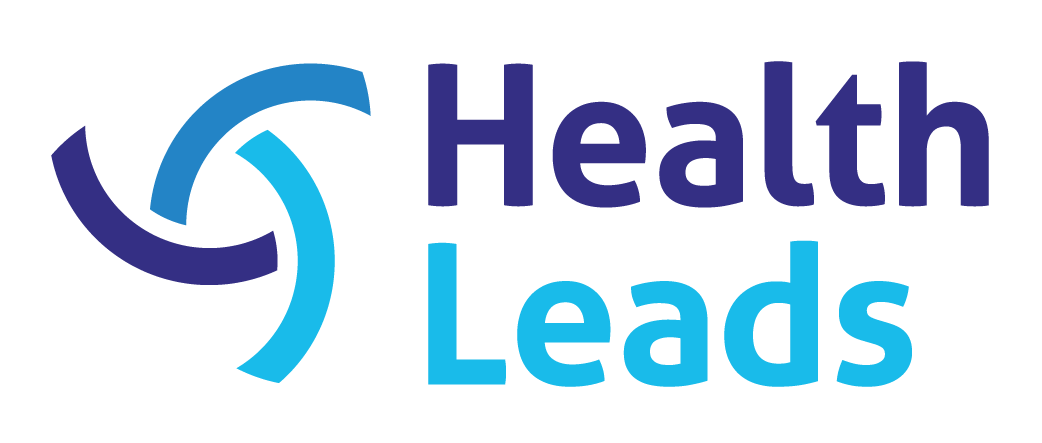 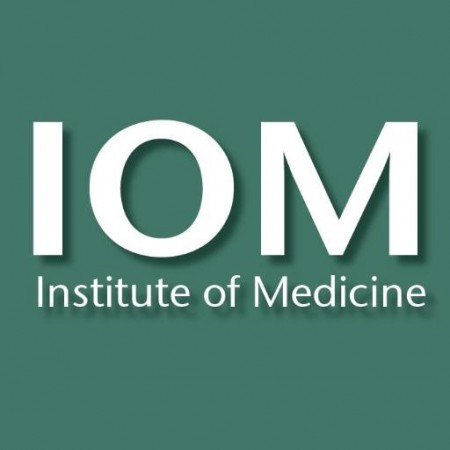 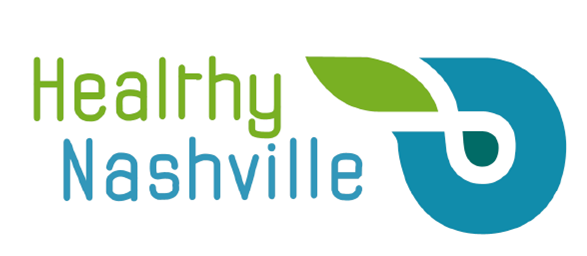 3
[Speaker Notes: . Collection can be time-consuming and few interventions are available if screening is positive. There are also a number of community health needs assessment tools]
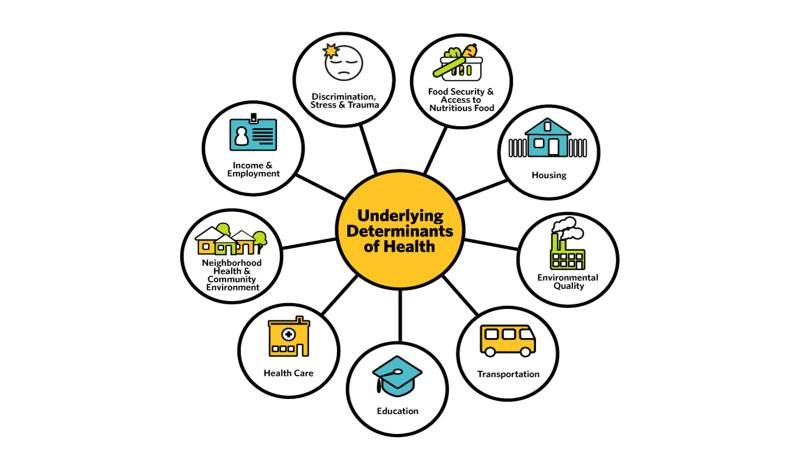 Race
Language at Home
Immigration
Food stamps
Household income
Employment status
Occupation type
Median  rent
Owner-occupied
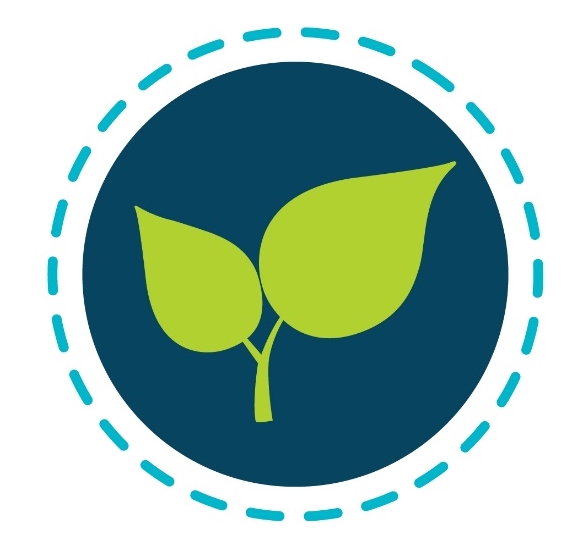 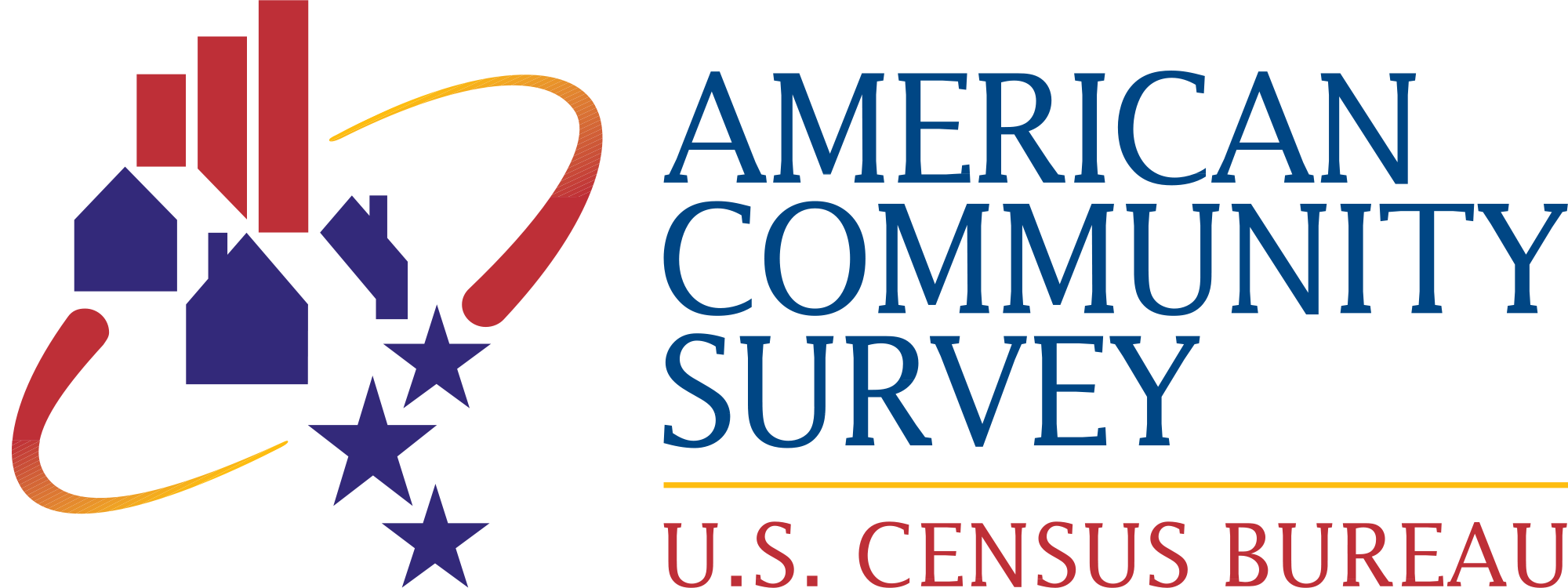 Family structure: marital status, caregiver status
Geographic mobility
Disability status
Insurance
Method of transportation to work
School enrollment
High school graduation
[Speaker Notes: This project utilizes publicly available information from the census to estimate the contribution of these domains to overall health outcomes. This diagram identifies surrogate markers found in census data to social determinants of health.]
GEOCODING
https://www.neighborhoodatlas.medicine.wisc.edu/mapping
911 Buchanan St, Nashville, TN 37208
ADI and HPV-related Cancers
Area Deprivation Index
Developed by Cole Brokamp from 2015 5-year ACS data 
Used by eMERGE network 
Developed based on a principal component analysis 
Includes the following census tract variables: 
Fraction of households with income in past 12 months below poverty level
Median household income in past 12 months in 2015 inflation adjusted dollars 
Fraction of population with no health insurance 
Fraction of households receiving public assistance income or food stamps in the last 12 months 
Fraction of houses that are vacant
Fraction of population 25 and older with educational attainment of at least high school graduation (includes GED equivalency)
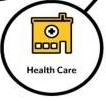 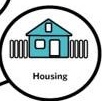 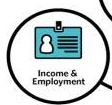 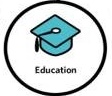 [Speaker Notes: In addition, composite measures have been created which integrate a number of these census components into a single number. Developed by the Health Resources and Services Administration 20 years ago. We are using an adaptation of the one provided here. The components have differing weights, and the higher the score, the more disadvantaged the neighborhood. 

More information about our ADI can be found here: https://github.com/cole-brokamp/dep_index]
Research Derivative Cohort: HPV Related Cancers
Qualifying Diagnosis
Geocoded Address
Tumor Registry
3247
Oropharyngeal
Rectal
Anal
Vulvar
Vaginal
Cervical
Penile
(within 10 years)
Only one address associated with each record
Model Components
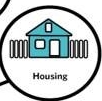 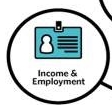 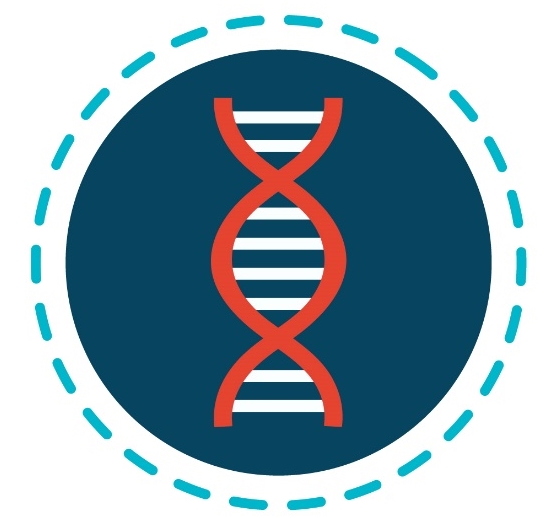 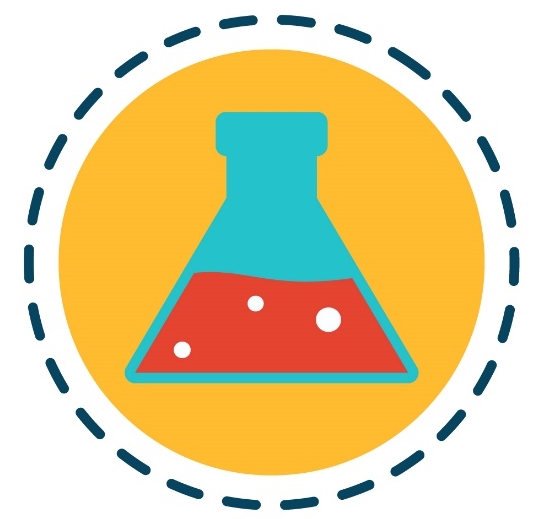 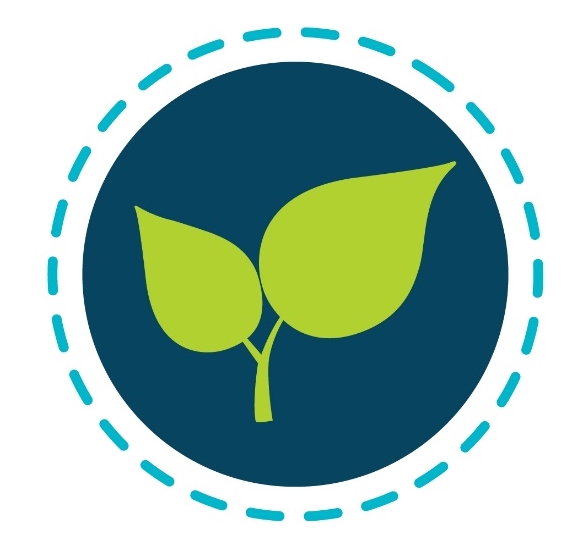 Stage at Presentation
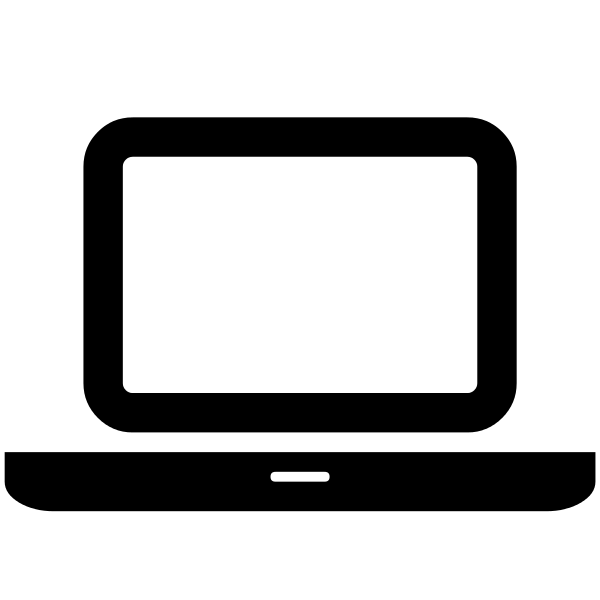 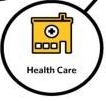 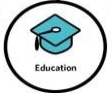 Age at Presentation
Area Deprivation Index
Race
[Speaker Notes: The components of this very simplistic preliminary model are: 

Age – from tumor registry 
Ethnicity – as documented in electronic health record (self vs user-reported) 
Area Deprivation Index – from census data 

This Photo by Unknown Author is licensed under CC BY-SA]
Model Components
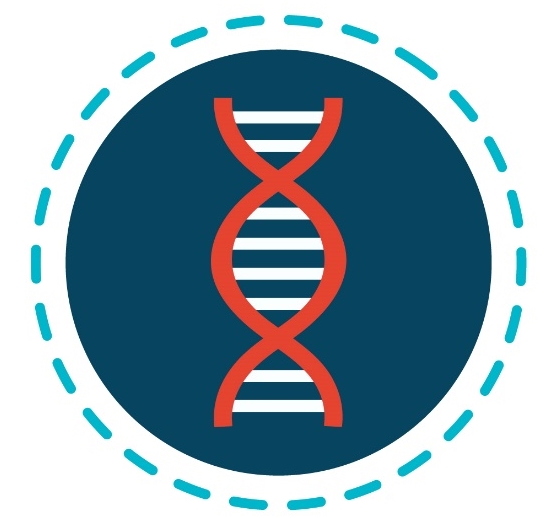 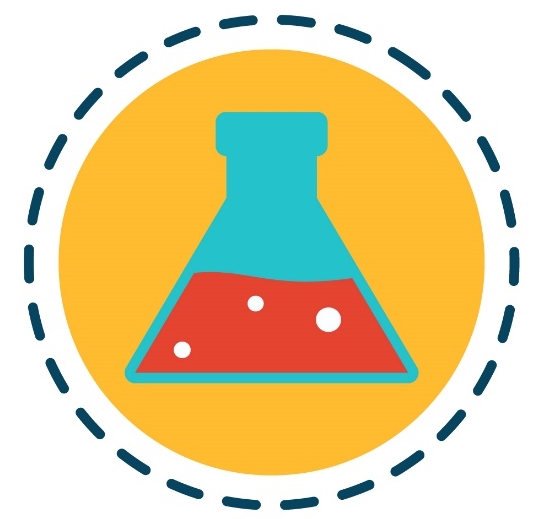 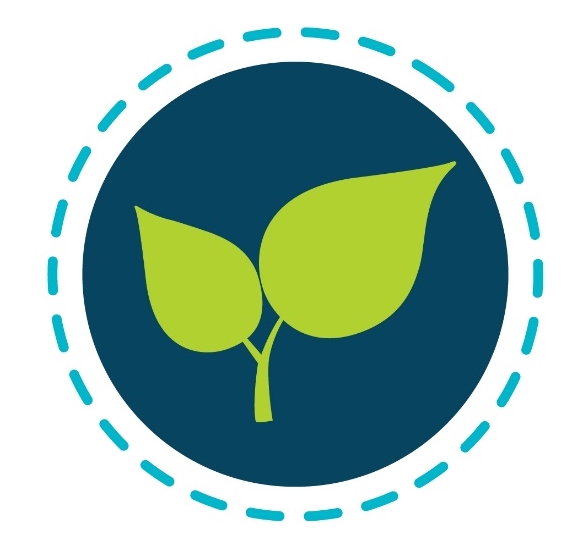 Stage at Presentation
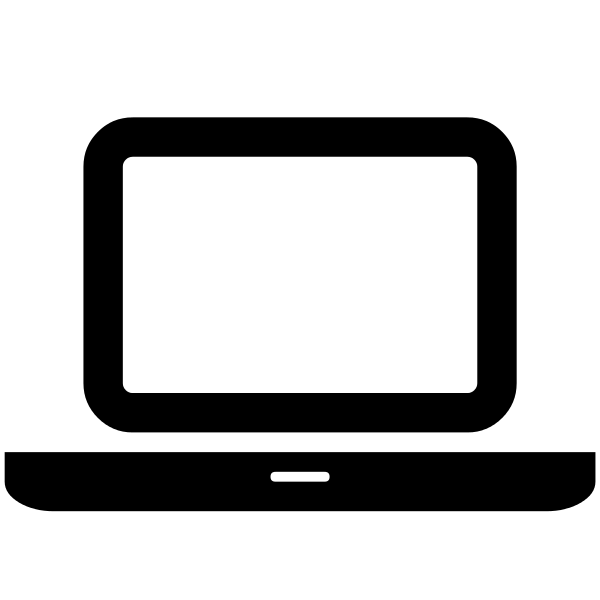 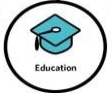 Age at Presentation
Fraction with High School Education
Race
[Speaker Notes: The components of this very simplistic preliminary model are: 

Age – from tumor registry 
Ethnicity – as documented in electronic health record (self vs user-reported) 
Area Deprivation Index – from census data]
Model Components
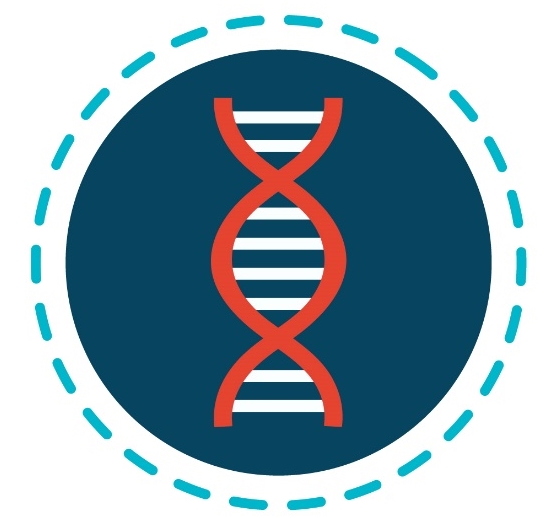 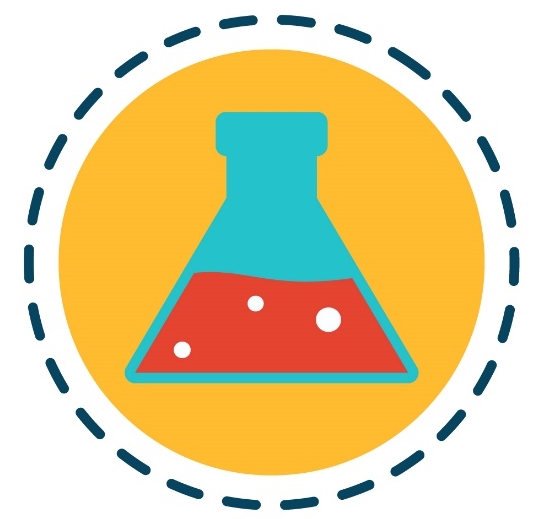 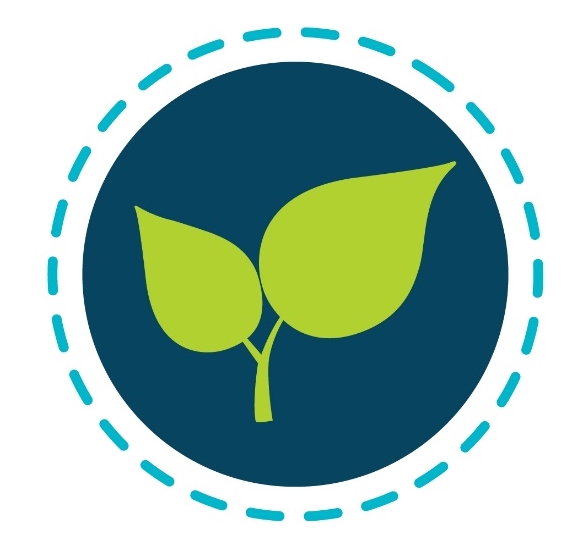 Stage at Presentation
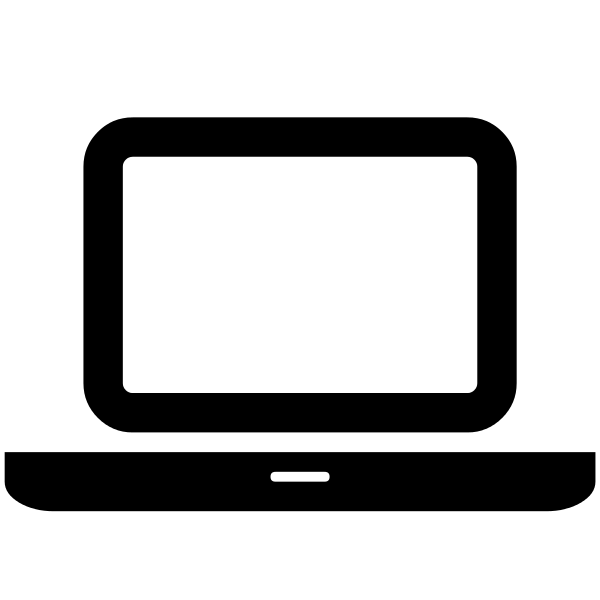 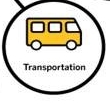 Age at Presentation
Fraction of Census Tract Using a Car for Transportation to Work
Race
[Speaker Notes: The components of this very simplistic preliminary model are: 

Age – from tumor registry 
Ethnicity – as documented in electronic health record (self vs user-reported) 
Area Deprivation Index – from census data]
Table 1: Participant Demographics
[Speaker Notes: Normally distributed ages 
Predominance of males 
90% Caucasian 
<1% not Hispanic]
Frequency Distributions of Variables Included
Sample
US Population
?
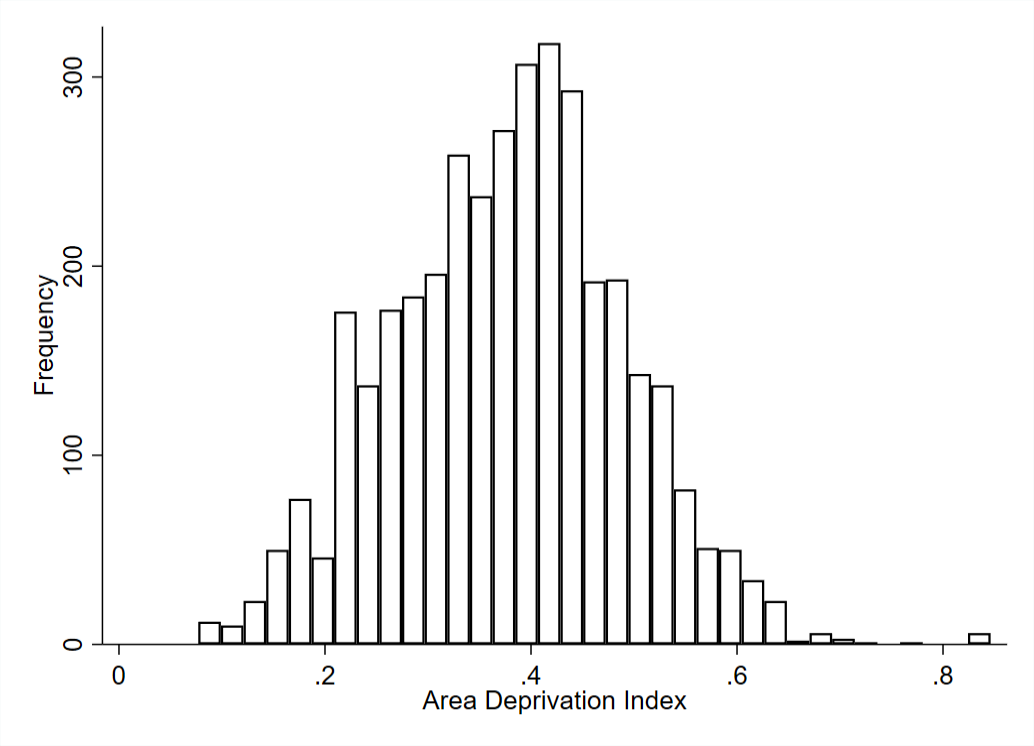 Table 2: Results of Ordered Logistic Regression for Cancer Stage at Presentation
[Speaker Notes: * Results shown are adjusted for age, race and sex]
Conclusion
There is not enough evidence to suggest that area deprivation is significantly associated with stage at presentation in a cohort of HPV-related cancers.
[Speaker Notes: Counterintuitive due to methodologic limitations (statistical), population limitations (diversity), false assumptions (is ADI the best measure)]
Findings from scoping review on area deprivation index
“AREA DEPRIVATION INDEX” Articles [n = 47]
Methods
ADI USED [n =22]
[Speaker Notes: 115 additional to be reviewed 


No health outcome 5 , non us 20 
22 included]
Variety of indices
[Speaker Notes: 47 pubmed results for “area deprivation index” 
100 pubmed results for others 
References: https://docs.google.com/spreadsheets/d/13GZ05Ub04CzldqE_7aI7cZATBiYqv8eXO5uo7Kj1Awg/edit#gid=999882093 

*NDI- neighborhood deprivation index (factor analysis) (41)
*SDI – social deprivation index (factor analysis) (44)
*SVI – social vulnerability index (65)]
ADI Associations* [n = 24]
*Many studies only show correlation for 85 percentile
[Speaker Notes: Subject to publication bias 
90% relied on regression models 

References: https://docs.google.com/spreadsheets/d/13GZ05Ub04CzldqE_7aI7cZATBiYqv8eXO5uo7Kj1Awg/edit#gid=999882093]
discussion
DISCUSSION QUESTIONS
What challenges did you encounter when working with this indicator? (statistical, logistical, political, etc.) 
How might the proposed “Citizenship Question” impact work in this area? 
Are you planning to continue work in this area? Or know anyone else that is? 
Are there other techniques for measuring social determinants of health that you have seen utilized? 
Are there other resources/websites you would recommend to people interested in this space?
21
[Speaker Notes: Pew Research Foundation: https://www.pewresearch.org/fact-tank/2018/03/30/what-to-know-about-the-citizenship-question-the-census-bureau-is-planning-to-ask-in-2020/]
Additional FREE Resources
Neighborhood Index (Univ. of Wisconsin): https://www.neighborhoodatlas.medicine.wisc.edu/
Data Set Director of Social Determinants of Health at the Local Level (CDC): https://www.cdc.gov/dhdsp/docs/data_set_directory.pdf 
Community Commons GIS Tool (Univ. of Missouri): https://www.communitycommons.org/map/ 
Population Health Curriculum (American Board of Family Medicine): https://www.graham-center.org/rgc/maps-data-tools/tools/phate.html 
2-1-1 (United Way): http://211tn.org/
ADI Takeaways
Strengths
Weaknesses
More specific compared to zip code 
Freely available
Low-resource intensive
National and international data supports its use
Measurement error  
Old data 
Variety of indices 
Resilience
References
Adler, N. E., & Stead, W. W. (2015). Patients in context—EHR capture of social and behavioral determinants of health. New England Journal of Medicine, 372(8), 698-701.
Damiani, G., Basso, D., Acampora, A., Bianchi, C. B. N. A., Silvestrini, G., Frisicale, E. M., … Ricciardi, W. (2015). The impact of level of education on adherence to breast and cervical cancer screening: Evidence from a systematic review and meta-analysis. Preventive Medicine, 81, 281–289. https://doi.org/10.1016/j.ypmed.2015.09.011
Hiatt, R. A., & Breen, N. (2008). The Social Determinants of Cancer: A Challenge for Transdisciplinary Science. American Journal of Preventive Medicine, 35(2, Supplement), S141–S150. https://doi.org/10.1016/j.amepre.2008.05.006
Hu, J., Kind, A. J. H., & Nerenz, D. (2018). Area Deprivation Index Predicts Readmission Risk at an Urban Teaching Hospital. American Journal of Medical Quality, 1062860617753063. https://doi.org/10.1177/1062860617753063
Kind, A. J. H., Jencks, S., Brock, J., Yu, M., Bartels, C., Ehlenbach, W., … Smith, M. (2014). Neighborhood Socioeconomic Disadvantage and 30-Day Rehospitalization: A Retrospective Cohort Study. Annals of Internal Medicine, 161(11), 765. https://doi.org/10.7326/M13-2946
Li, X., Sundquist, K., & Sundquist, J. (2012). Neighborhood deprivation and prostate cancer mortality: a multilevel analysis from Sweden. Prostate Cancer and Prostatic Diseases, 15(2), 128–134. https://doi.org/10.1038/pcan.2011.46
Li, Xinjun, Sundquist, J., Calling, S., Zöller, B., & Sundquist, K. (2012). Neighborhood deprivation and risk of cervical cancer morbidity and mortality: A multilevel analysis from Sweden. Gynecologic Oncology, 127(2), 283–289. https://doi.org/10.1016/j.ygyno.2012.07.103
Li, Xinjun, Sundquist, J., Zöller, B., & Sundquist, K. (2015). Neighborhood Deprivation and Lung Cancer Incidence and Mortality: A Multilevel Analysis from Sweden. Journal of Thoracic Oncology, 10(2), 256–263. https://doi.org/10.1097/JTO.0000000000000417
Moriceau, G., Bourmaud, A., Tinquaut, F., Oriol, M., Jacquin, J.-P., Fournel, P., … Chauvin, F. (2015). Social inequalities and cancer: can the European deprivation index predict patients’ difficulties in health care access? a pilot study. Oncotarget, 7(1), 1055–1065. https://doi.org/10.18632/oncotarget.6274
References (cont.)
Musselwhite, L. W., Oliveira, C. M., Kwaramba, T., de Paula Pantano, N., Smith, J. S., Fregnani, J. H., … Longatto-Filho, A. (2016). Racial/Ethnic Disparities in Cervical Cancer Screening and Outcomes. Acta Cytologica, 60(6), 518–526. https://doi.org/10.1159/000452240
Palència, L., Espelt, A., Rodríguez-Sanz, M., Puigpinós, R., Pons-Vigués, M., Pasarín, M. I., … Borrell, C. (2010). Socio-economic inequalities in breast and cervical cancer screening practices in Europe: influence of the type of screening program. International Journal of Epidemiology, 39(3), 757–765. https://doi.org/10.1093/ije/dyq003
Shack, L., Jordan, C., Thomson, C. S., Mak, V., & Møller, H. (2008). Variation in incidence of breast, lung and cervical cancer and malignant melanoma of skin by socioeconomic group in England. BMC Cancer, 8, 271. https://doi.org/10.1186/1471-2407-8-271
Singh, G. K., Miller, B. A., Hankey, B. F., & Edwards, B. K. (n.d.). Persistent area socioeconomic disparities in U.S. incidence of cervical cancer, mortality, stage, and survival, 1975–2000. Cancer, 101(5), 1051–1057. https://doi.org/10.1002/cncr.20467
Singh, G. K., Williams, S. D., Siahpush, M., & Mulhollen, A. (2011). Socioeconomic, Rural-Urban, and Racial Inequalities in US Cancer Mortality: Part I—All Cancers and Lung Cancer and Part II—Colorectal, Prostate, Breast, and Cervical Cancers. Journal of Cancer Epidemiology, 2011. https://doi.org/10.1155/2011/107497
Spadea, T., dʼErrico, A., Demaria, M., Faggiano, F., Pasian, S., Zanetti, R., … Costa, G. (2009). Educational inequalities in cancer incidence in Turin, Italy: European Journal of Cancer Prevention, 18(3), 169–178. https://doi.org/10.1097/CEJ.0b013e3283265bc9
Williams-Brennan, L., Gastaldo, D., Cole, D. C., & Paszat, L. (2012). Social determinants of health associated with cervical cancer screening among women living in developing countries: a scoping review. Archives of Gynecology and Obstetrics, 286(6), 1487–1505. https://doi.org/10.1007/s00404-012-2575-0
Appendix
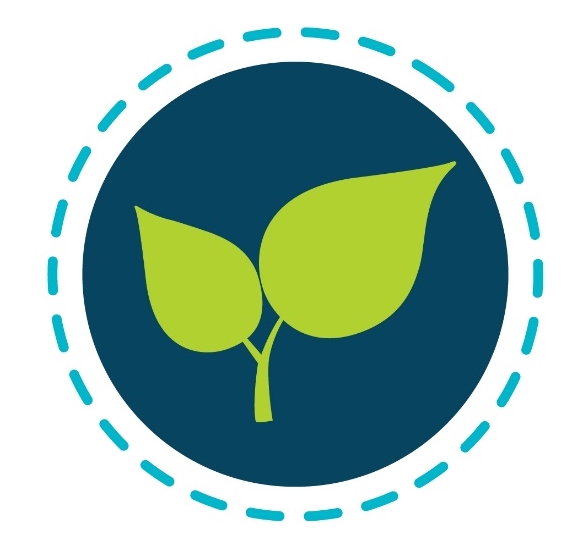 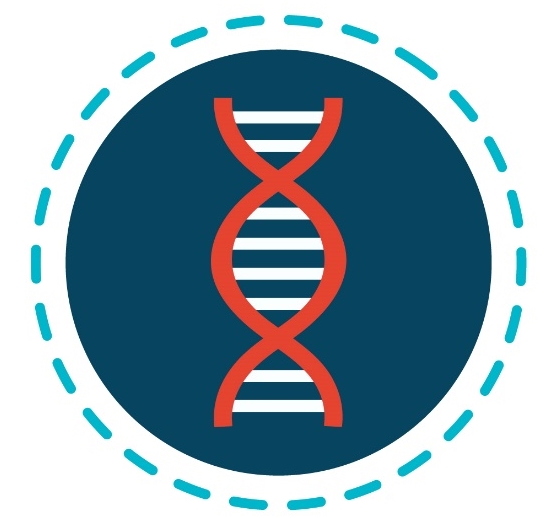 Environment
Genetics
Medicine
Genetic Ancestry
Biological Risk Factors
Vaccination
Screening 
Early Intervention
Type of Treatment
Neighborhood Poverty 
Access to Education 
Healthcare Access 
Pollution
?
BioVU
Electronic Health Record
[Speaker Notes: As my colleagues have summarized, there are a variety of factors that contribute to the health disparities we see. Ky’era just described techniques for determining genetic techniques that utilize BioVU, data can be mined from electronic health records for information related to medical interventions, but we know there are more environmental and behavioral risk factors that are not as well captured by current infrastructure. 

Photos: <a href="https://www.freepik.com/free-vector/science-areas-icons-set-with-molecular-physics-philosophy-genetics-art-isolated-vector-illustration_1159285.htm">Designed by Macrovector</a>]
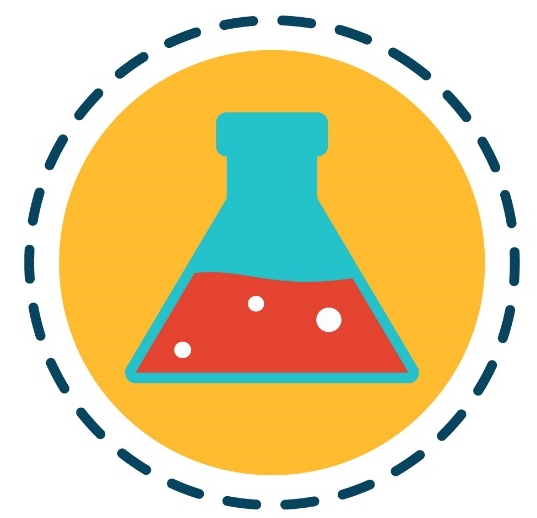 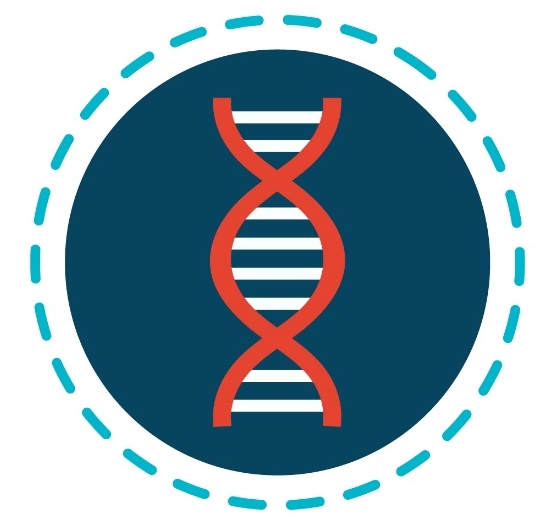 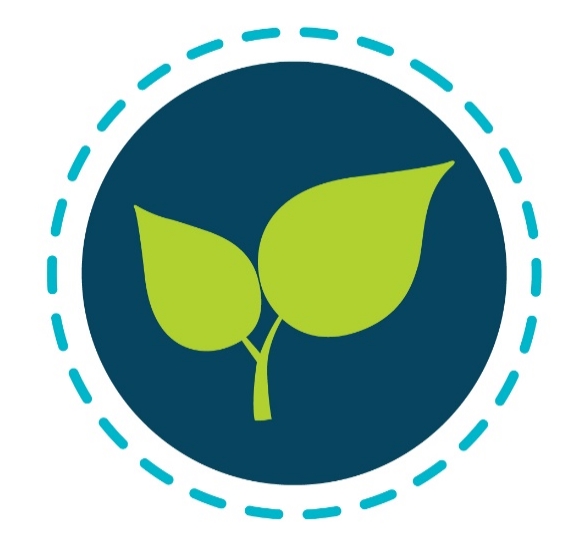 [Speaker Notes: Goal would be to design a model that incorporates all of these elements to better estimate an individual’s risk for presenting at a later stage for cancer. Can we determine the contribution of each factor to the overall health outcome.]
Frequency Distributions of Variables Included
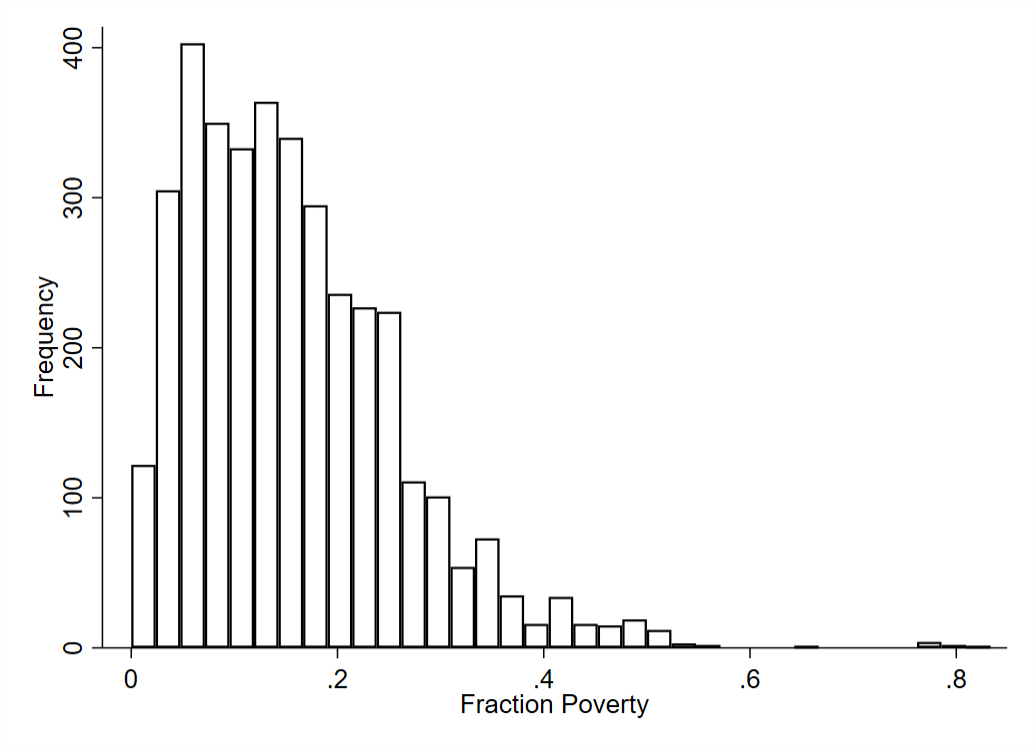 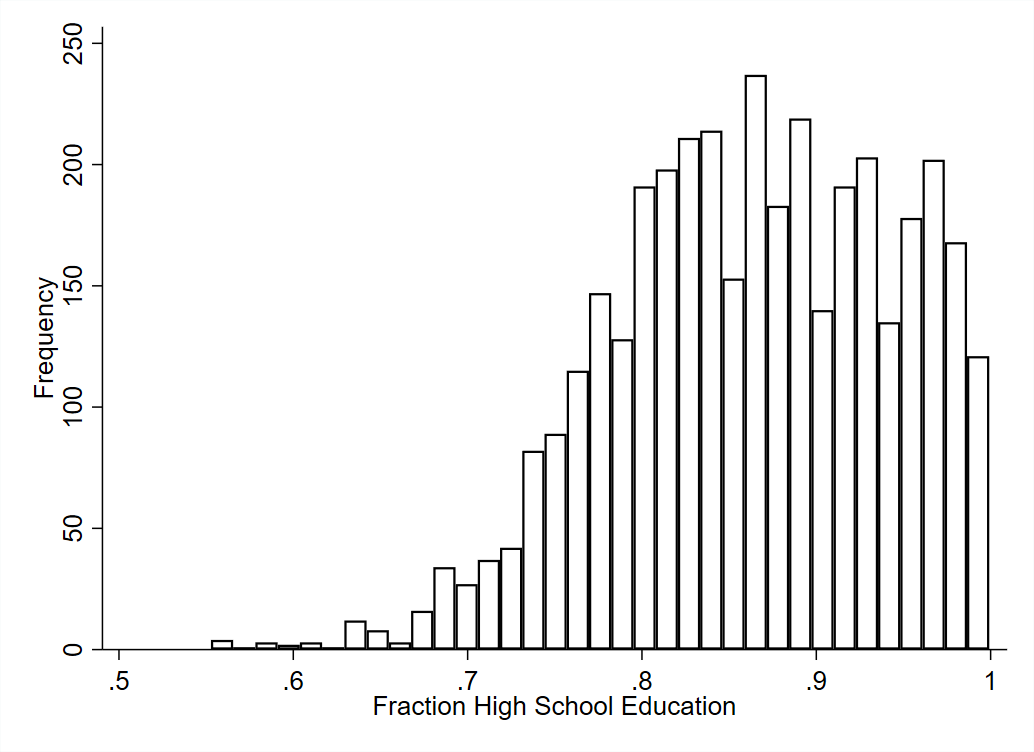 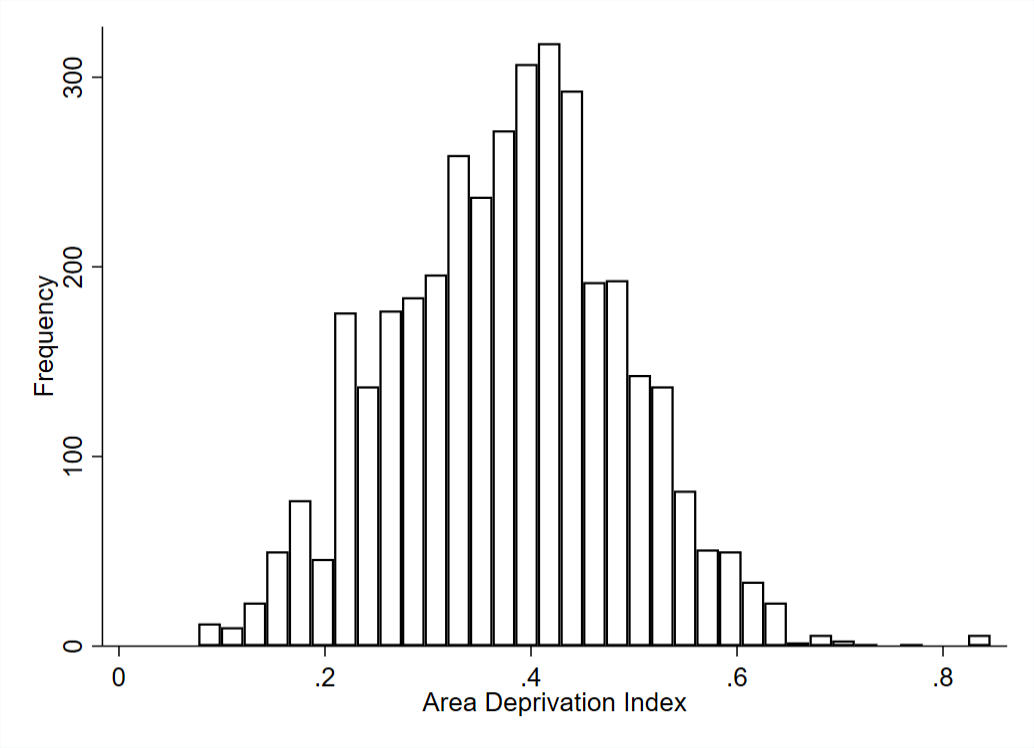 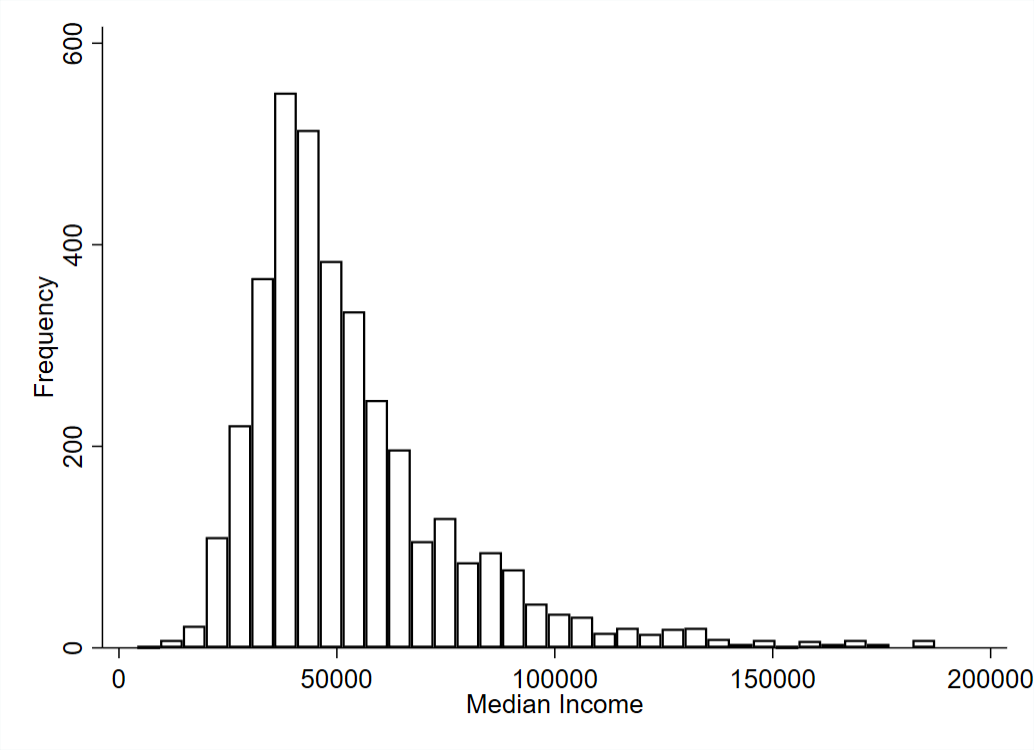 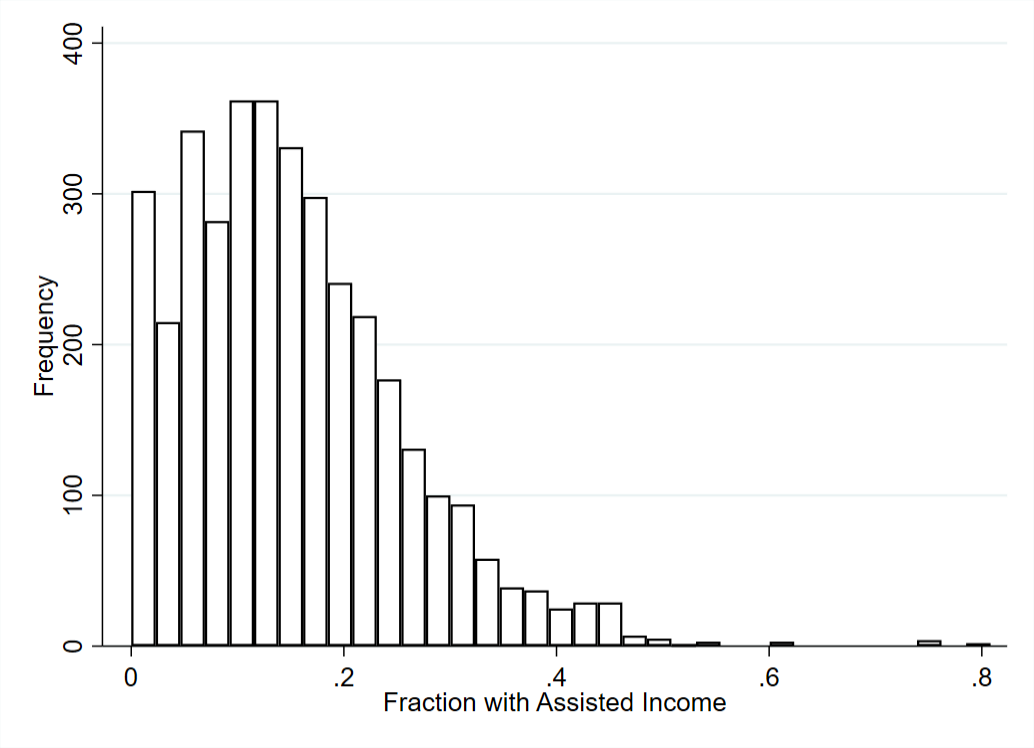 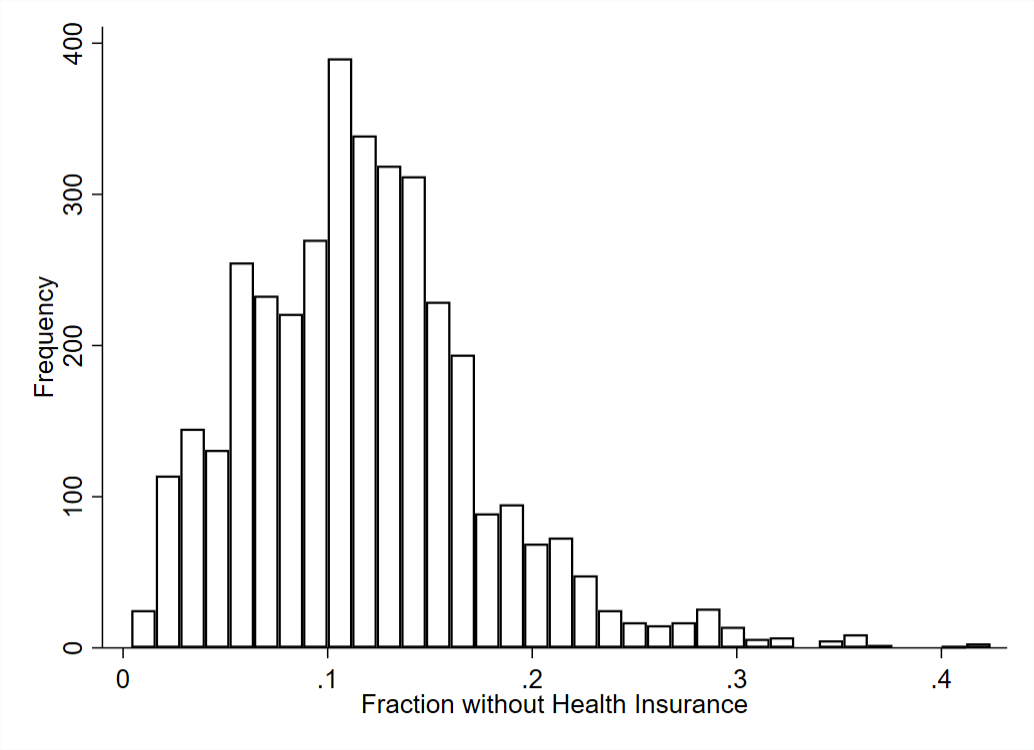 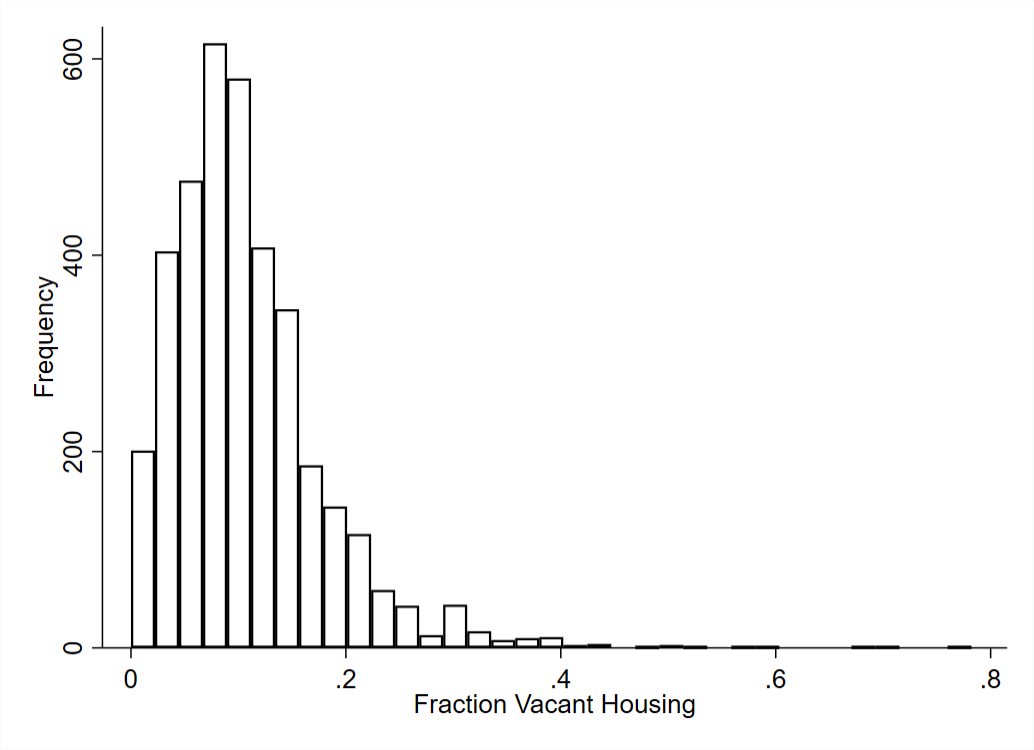